Кэширование средствами Rails проектов с архитектурой CQRS
Дмитрий Зуев, Ruby разработчик в Rambler&Co
17 июня 2016 г.
Две самые большие проблемы в программировании это нейминг и инвалидация кэша -- Phil Karlton
2
Дмитрий Зуев
Ruby разработчик в Rambler&Co









http://twitter.com/dzuev
http://github.com/dmitryzuev
3
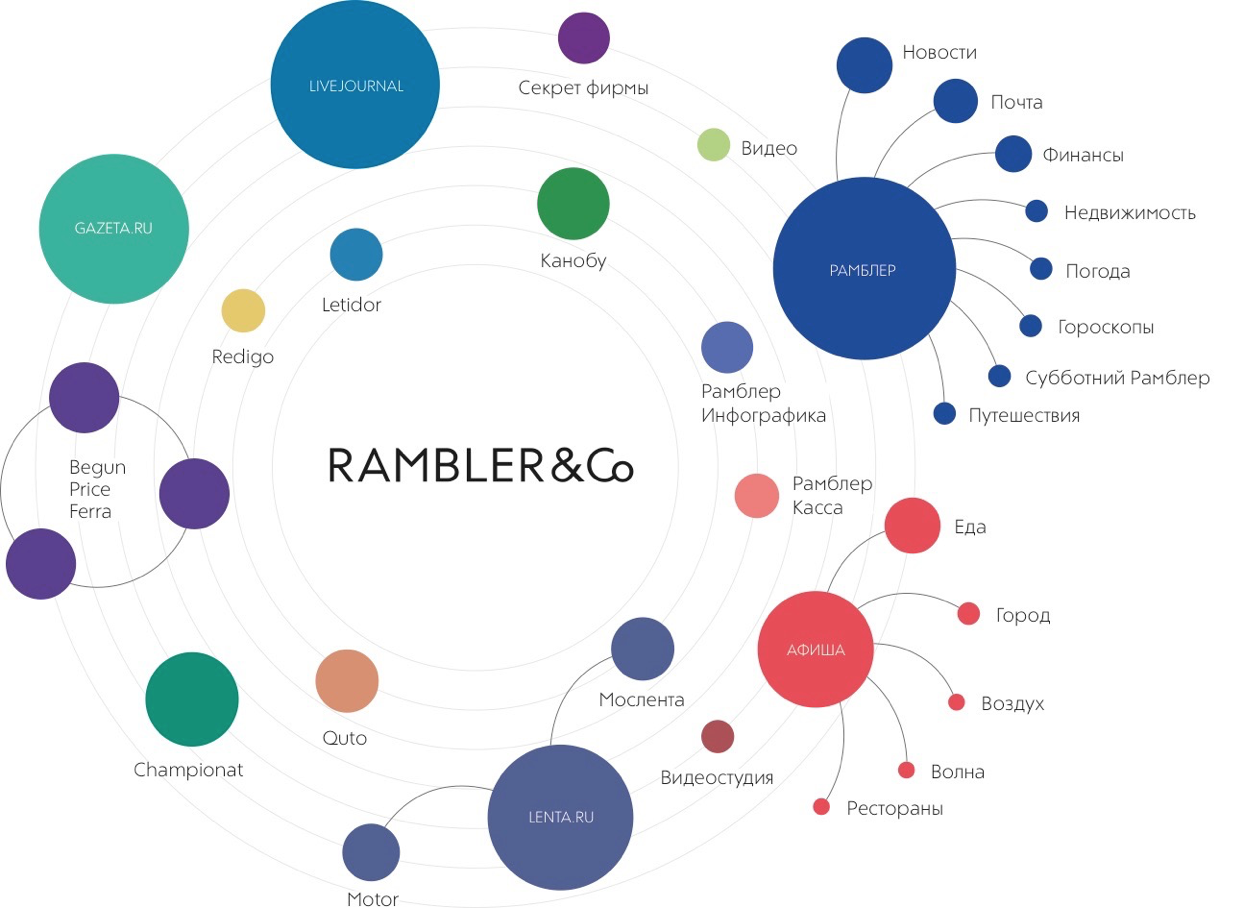 4
Немного статистики
40 миллионов аудитория (6 Рио-де-Жанейро)
11 миллиардов показов
10 новых Ruby проектов
5
[Speaker Notes: 10 новых проектов на Ruby были запущены в 2015 году]
6
[Speaker Notes: Представим стартап
В стартапе большую часть функций выполняет малое количество людей (фаундер и ко-фаундер)
И это помогает быстро развиваться, не отвлекаясь на работу с другими людьми]
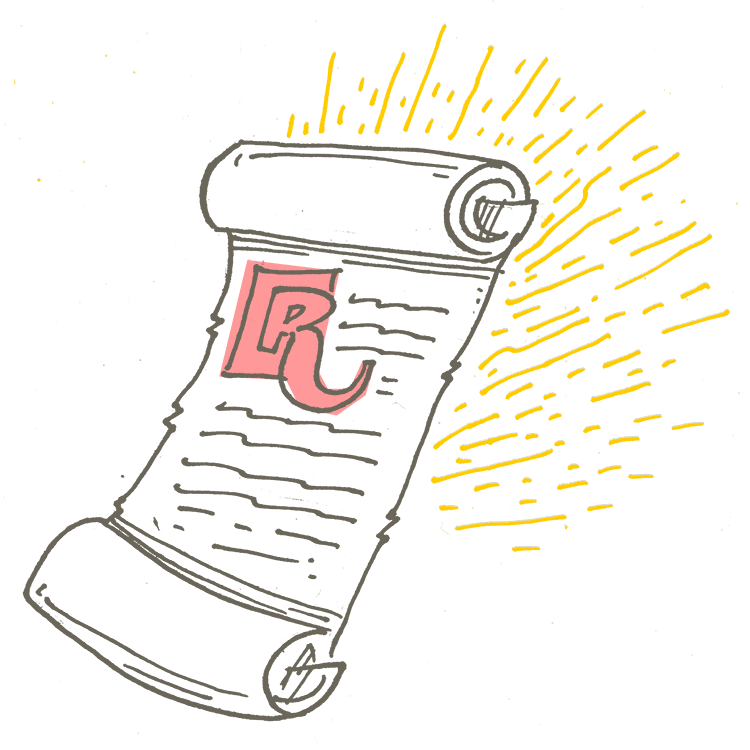 7
[Speaker Notes: Приложение на рельсах можно также рассматривать как стартап:
На этапе, когда требуется введение новых возможностей, приносящих доход бизнесу, гораздо проще быстро спроектировать приложение с помощью Ruby on Rails]
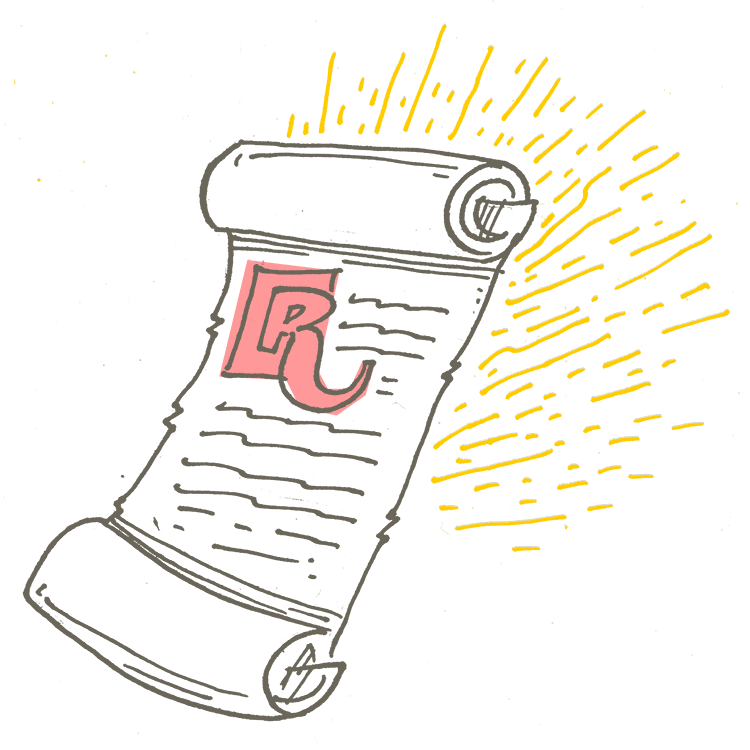 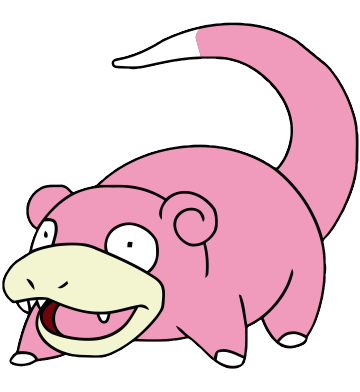 8
[Speaker Notes: Приложение на рельсах можно также рассматривать как стартап:
На этапе, когда требуется введение новых возможностей, приносящих доход бизнесу, гораздо проще быстро спроектировать приложение с помощью Ruby on Rails]
CQRSCommand Query Responsibility Segregation
Method
Model
Application
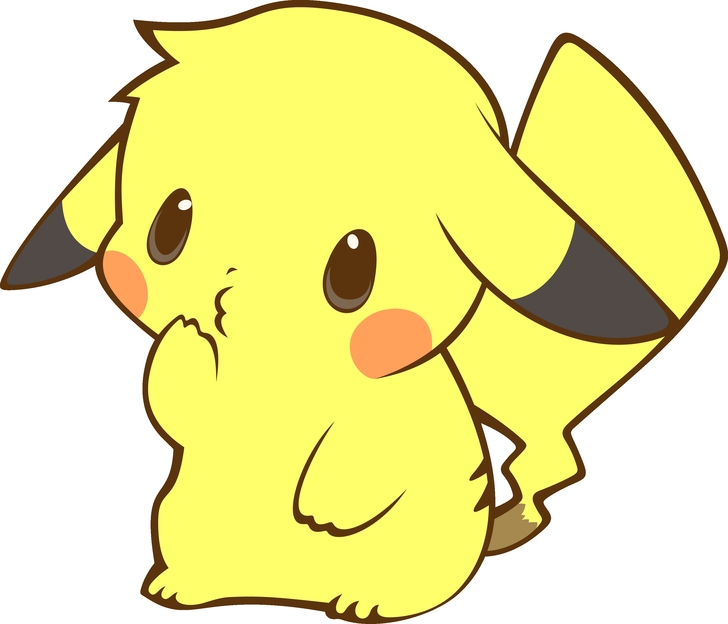 9
Разделение на уровне приложения
CMS

Внутренний инструмент
Нагрузки пиковые
Реляционные данные
Сайт

Высокие нагрузки
Документы
Масштабируемость
Безопасность
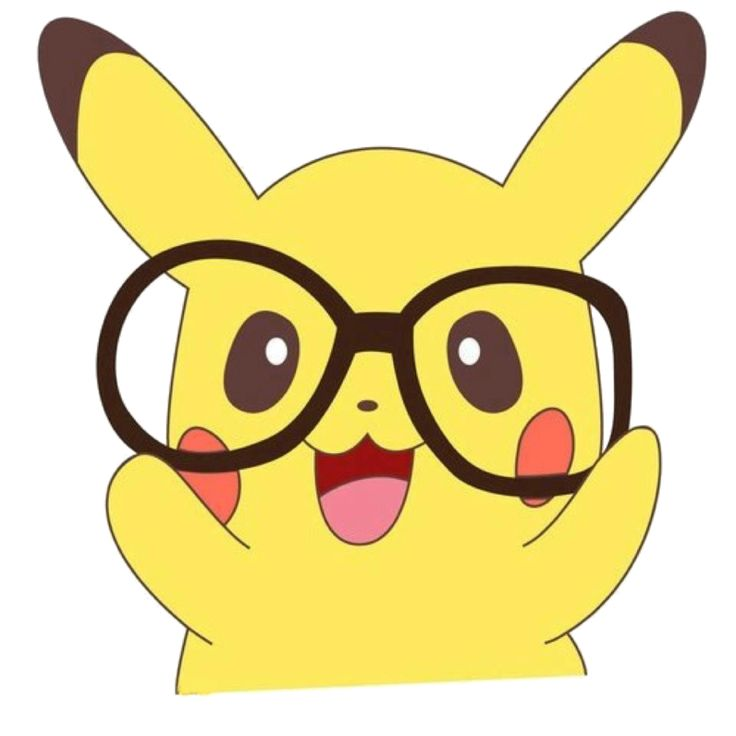 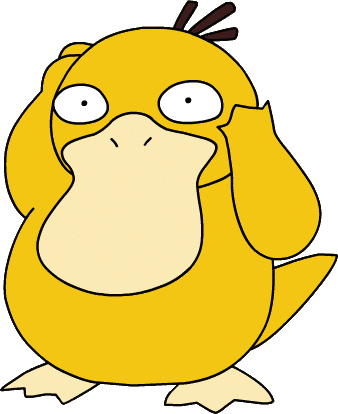 10
Толстая CMS
Тонкий сайт
11
12
Что насчет нагрузки?
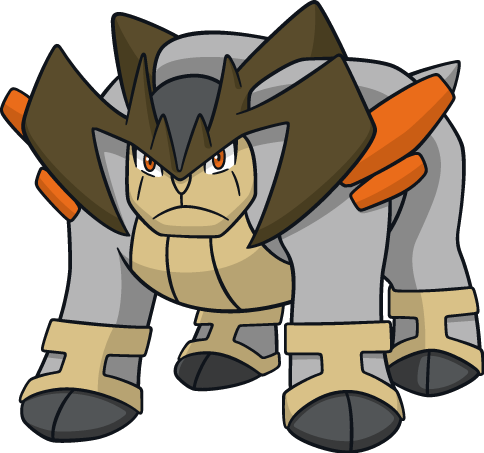 13
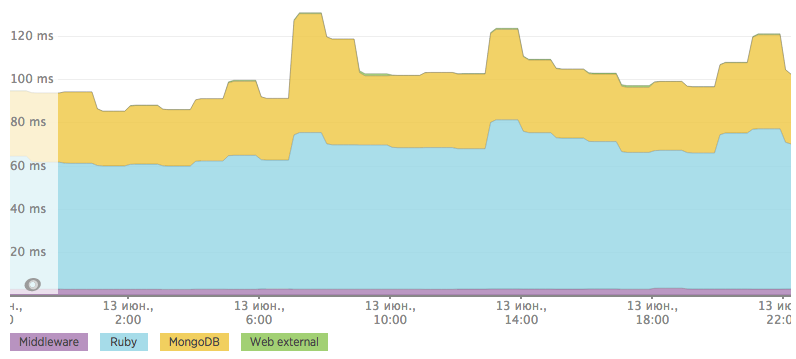 MongoDB
Ruby
14
Кэширование Nginx
Nginx
Rails App
Mongo DB
Я — запрос
Views
15
Кэширование Nginx
Проблемы с обновлением кэша
Только статичные данные
SSI
16
Кэширование на уровне приложения!
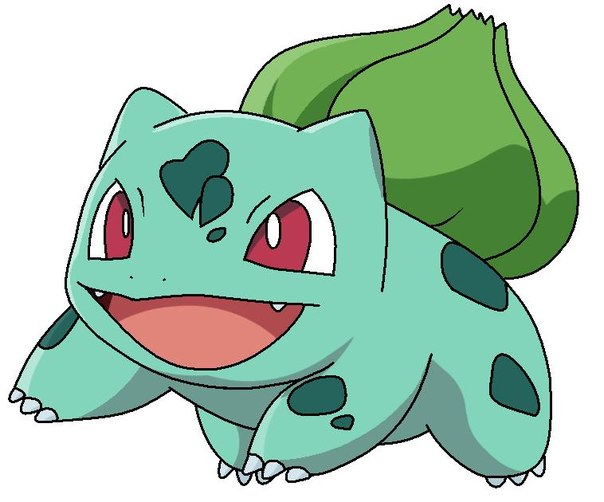 17
config.action_controller.perform_caching = true
18
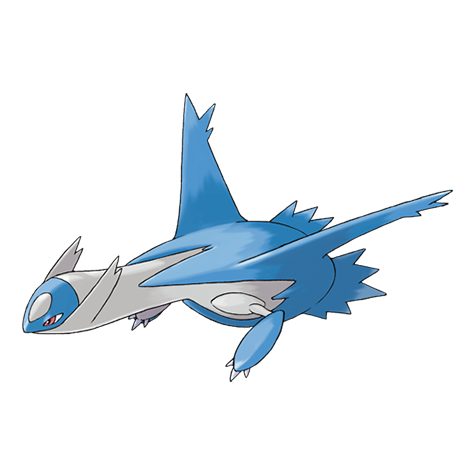 Кэширование Rails
Cache store
Используется Cache Store
CRUD по ключу
Nginx
Rails App
Mongo DB
Я — запрос
Views
19
База Данных
Cache store
Nginx
Rails App
Mongo DB
Я — запрос
Views
20
База Данных
ActiveRecord кэширует запросы по умолчанию
Кэширование в рамках одного запроса
Нам не подходит
21
База Данных + Low level кэш
Все запросы в монгу кэшируются
Используются статичные ключи:“index/1”, “categories/business/4”
Не инвалидируются автоматически
22
База Данных + Low level кэш
# Получение и создание кэша@articles ||= Rails.cache.fetch("index/#{page}") do
  # Запрос в базу
end
23
База Данных + Low level кэш
# Инвалидация кэша
Rails.cache.delete("index/#{page}")
24
Фрагменты Views
Cache store
Nginx
Rails App
Mongo DB
Я — запрос
Views
25
Фрагменты Views
Вложенное кэширование (Matryoshka)
Ключи создаются из объектов
Автоматическая инвалидация при изменении объекта или фрагмента
26
Фрагменты Views
# app/views/categories/index.html.slim
= cache ['index', articles] do
  = render partial: 'section', collection: articles
  # ...
articles должен отвечать на .cache_key 
Создается ключ видаviews/index/#{ articles.cache_key }/#{ digest }
27
Наш вариант
Cache store
Nginx
Rails App
Mongo DB
Я — запрос
Views
28
При чем тут CQRS?
Сайт не знает, что что-то изменилось
Требуется инвалидация кэша из CMSпри обновлении материала
29
Инвалидация из CMS
Сайт тонкий => мало запросов в базу
Для каждого запроса уникальный ключ
Сервис-объект для инвалидации по slug’у
API для очистки кэша из CMS
30
Инвалидация из CMS
31
Инвалидация из CMS
module Cache
  class Invalidator
    class << self
      def topic(topic_slug)
        Rails.cache.delete("content/#{topic_slug}")
        Rails.cache.delete("content/#{topic_slug}/follow_after")
        Rails.cache.delete('index/lists')
        Rails.cache.delete('lists/popular')
      end
    end
  end
end
32
Инвалидация фрагментов
Подсмотреть в ActiveRecord
Создать cache_key для одного объекта видаarticles/#{slug}/#{updated_at.to_s(:nsec)}
Создать cache_key для коллекции объектов видаarticles/#{slugs_hash}/#{last_updated_at.to_s(:nsec)}
33
Cache Store
File store
Memory store
Memcached
Redis
34
Скорость обработки запроса GET /
35
ab -c 10 -n 100
36
File store
Просто не используйте его
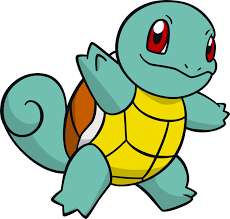 37
Memory store
Минусы
- Хранится в памяти процесса
- Много копий одного и того же
- Сложнее инвалидация
Плюсы
+ Неимоверно быстрый
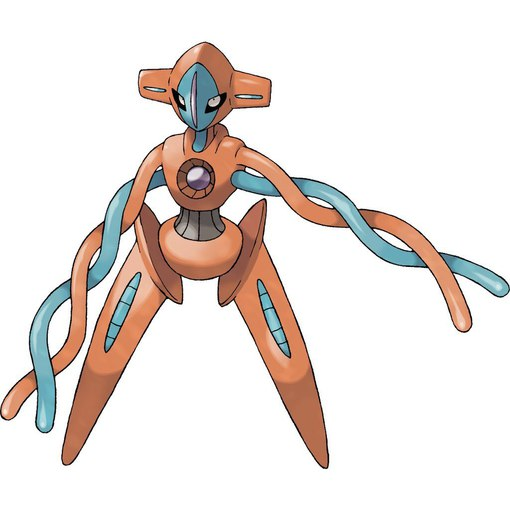 38
Memcached store
Минусы
- Latency 
- Медленнее, чем Memory store
Плюсы
+ Быстрый
+ Кэш хранится в одном месте
+ Простая инвалидация
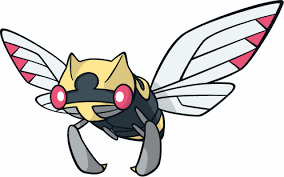 39
И напоследок
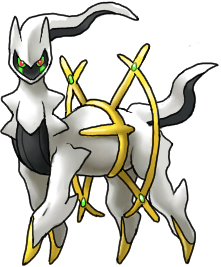 40
“Time to Market” — то, что хочет бизнес
Думайте о разделении обязанностей
Сервисы вместо микросервисов
41
Вопросы?
hr@rambler-co.ru

http://rambler-co.ru/jobs
42